Hombres no de este mundo
Embry Hills - febrero de 2016
1
[Speaker Notes: Lección basada en las Escrituras (no evidencia experimental). No tendrá sentido para aquellos queno crean que Dios ha hablado. (Ese esque 'nodeeste mundo'medio.)
Puntos de vista no populares: no aceptables en algunas situaciones, tal vezpronto será ilegal…
No tenemos la intención de cambiar nuestra sociedad mediante la acción política, ni siquiera mediante argumentos pragmáticos, sino sólo por 'conversión'de los que están dispuestos
Creemos que debemos estar sujetos al gobierno, excepto donde se viole nuestra conciencia.]
La creación de varón y hembra
26 Y dijo Dios: «Hagamos al hombre a Nuestra imagen, conforme a Nuestra semejanza; y ejerza dominio sobre los peces del mar, sobre las aves del cielo, sobre los ganados, sobre toda la tierra, y sobre todo reptil que se arrastra sobre la tierra». 27 Dios creó al hombre a imagen Suya, a imagen de Dios lo creó; varón y hembra los creó. (Génesis 1:26-27)
Dios creó
A imagen Suya
Varón y hembra
2
[Speaker Notes: Los tresplantear preguntas sin respuesta:
¿Por qué Dios creó al hombre?
Si somos a Su Imagen, ¿qué ha pasado en el Mundo?
¿Cuál es el propósito de los dos tipos de humanos? ¿Cómo se relacionan entre sí?]
Deberes para hombre (de Génesis)
Ser fecundos y multiplicarse (1:28) – como los animales (1:22)
Llenar la tierra y someterla (1:28)
Ejercer dominio sobre [gobernar]... todo ser viviente (1:28)
Labrar la tierra (2:5)
Cultivar y cuidar el huerto (2:15)
Aceptar restricciones (2:16-17)
Llegar a ser “una sola carne” con una mujer (2:23)
3
[Speaker Notes: Este es un trabajo significativo y desafiante…. Incluso antes de lamaldiciones que aún están por venir.
Tenga en cuenta, también, que todos estos se le dieron a Adán cuando estaba solo (sin ayudante)
Requierehabilidades…]
Características masculinas útiles
Fuerza
Conocimiento y aptitudes
Iniciativa, establecimiento de metas y planificación
Valor
Dominio propio
4
[Speaker Notes: Físicofuerza, resistencia, tal vez para emparejar algunos animales, y trabajar con la tierra
loscapacidad de observar, recopilar (aprender) y sintetizarinformación, y Física y mentalhabilidadesmás allá del conocimiento, desarrollado por la práctica y la invención
La capacidad de imaginar un estado futuro (todavía no visto), desarrollar unplan, comience, compruébelo...
loscorajeintentar, cuando el fracaso es posible o incluso probable. Para volver a intentarlo sin desanimarnos…

Como la mujer fue creada, hay diferencias implícitas, luego en sus roles. Son físicamente diferentes (y probablemente también diferentes en otros aspectos). ¿Cuáles son algunas de las implicaciones de los diferentes roles]
Diferencias de roles implícitas
Adán creado primero (2:7, y ver I Tim 2:13)
Directrices morales dadas a Adán (2:16); más tarde transmitidas a Eva (3:2).
Eva presentada como ayuda adecuada (Gén 2:20)
Adán llamado primero (3:9) e interrogado (3:11)
5
Problemas después de la caída
Tensión en su relación con la mujer (Gén 3:16b)
Muerte inminente (Gen 3:19; I Cor 15:22)
Tierra maldita:
Espinos, cardos (Gén 3:17)
Se requiere trabajo para comer (Gén 3:17,19)
Supervivencia ahora difícil
Dificultad física y muerte
Pecado en el mundo
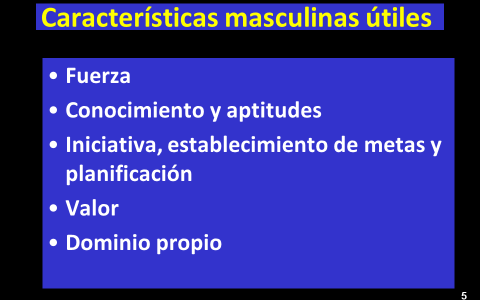 6
Corrupción después de la caída
Caín (Gén 4:1-15)
Celos, ira, temperamento, violencia, engaño
Caín (Gén 4:16)
Construyó una ciudad - le puso el nombre de su hijo
Lamec (Gén 4:19, 23-24)
Múltiples esposas
Asesinato por venganza (¿Protección? ¿Precedente? ¿Advertencia?)  Guerra
El mundo del diluvio
Maldad continua en acción y pensamiento (Gen 6:1-2, 5)
Babel (Gén 11:4)
Ambición y orgullo
Otros varones del Antiguo Testamento: Hombres de Sodoma, Jacob y Esaú, Simeón y Leví, los hermanos de José, Sansón, Saúl, Acab…
7
Papeles masculinos implícitos (piadosos)
Cabezas de hogar (patriarcas)
Instructores de la verdad– “Y Yo lo he escogido para que mande a sus hijos y a su casa después de él que guarden el camino del Señor, haciendo justicia y juicio, para que el Señor cumpla en Abraham todo lo que Él ha dicho acerca de él”. (Gén 18:19)
Líderes morales– “Porque Yo, el Señor tu Dios, soy Dios celoso, que castigo la iniquidad de los padres sobre los hijos, y sobre la tercera y la cuarta generación de los que me aborrecen…" (Deut 5:9)
Líderes civiles y religiosos (p. ej., ley de Moisés, reyes)
Guerreros y líderes militares (jueces y reyes)
8
[Speaker Notes: La guía de Dios implícitaque los hombres deben asumir estos roles, pero ¿cómo ha respondido el hombre a esa responsabilidad?

¿Qué vemos en la cultura masculina de hoy?]
Carácter masculino mundano
El ‘hombre natural' (I Cor 2:14; Sant 3:14-16)
Modelo de evolución: los más fuertes viven más tiempo
Vivir para uno mismo: supervivencia y deseos cumplidos
Seguir las inclinaciones naturales
Propagado por la sociedad
Una cultura “orientada a los derechos”
Motivaciones egocéntricas
Igualdad forzada/ Negación de las diferencias
Reacción en las mujeres:
Manipulación sexual (hombre impulsado por los deseos)
Rivalidad, agresión (hombre retraído)
9
[Speaker Notes: yocorazón2:14 -Pero el hombre natural no percibe las cosas que son del Espíritu de Dios, porque para él son locura…
Santiago 3: 14-16-Pero si tenéis celos amargos y egoísmo en vuestros corazones, no os jactéis ni mintáis contra la verdad.15Esta sabiduría no desciende de lo alto, sinoesterrenal, sensual, demoniaco.dieciséisPorque donde la envidia y el egoísmoexistir,confusión y toda cosa malasonallá.]
Comportamiento masculino moderno
Dominante
Fuerte y taimado  para conquistar y controlar
Intrépido e imponente  para prevenir la dominación
Seductor y dominante  para satisfacer los deseos

Sumiso
Inofensivo y retraído
Pacifista y tolerante
Impulsado por sentimientos/emociones, sin convicción
10
[Speaker Notes: Ejemplo delos 3 comerciales: WWF, Marie Osmond, Woman Karate

El problema que tenemos es que 'respiramos este aire'. Se enseña en nuestras escuelas. Está modelado en todas las formas de entretenimiento (Woman Jedi Warrior), política y medios, generalmente como suposiciones, no como afirmaciones.

Pero, ¿cuál es el plan de Dios relacionado con la interacción de los sexos?]
El “gran misterio”
31 Por esto el hombre dejará a su padre y a su madre, y se unirá a su mujer, y los dos serán una sola carne. 32 Grande es este misterio, pero hablo con referencia a Cristo y a la iglesia. (Ef 5:31-32)
…que por revelación me fue dado a conocer el misterio, tal como antes les escribí brevemente. 4 En vista de lo cual, leyendo, podrán entender mi comprensión del misterio de Cristo, 5 que en otras generaciones no se dio a conocer a los hijos de los hombres, como ahora ha sido revelado a Sus santos apóstoles y profetas por el Espíritu. (Ef 3:3-5)
11
Papeles masculinos en el matrimonio
23 Porque el marido es cabeza de la mujer, así como Cristo es cabeza de la iglesia, siendo El mismo el Salvador del cuerpo. 24 Pero así como la iglesia está sujeta a Cristo, también las mujeres deben estarlo a sus maridos en todo.
25 Maridos, amen a sus mujeres, así como Cristo amó a la iglesia y se dio Él mismo por ella, 26 para santificarla, habiéndola purificado por el lavamiento del agua con la palabra, 27 a fin de presentársela a sí mismo, una iglesia en toda su gloria, sin que tenga mancha ni arruga ni cosa semejante, sino que fuera santa e inmaculada. 28 Así deben también los maridos amar a sus mujeres, como a sus propios cuerpos. El que ama a su mujer, a sí mismo se ama. 29 Porque nadie aborreció jamás su propio cuerpo, sino que lo sustenta y lo cuida, así como también Cristo a la iglesia; 30 porque somos miembros de Su cuerpo. 31 Por esto el hombre dejará a su padre y a su madre, y se unirá a su mujer, y los dos serán una sola carne. 32 Grande es este misterio, pero hablo con referencia a Cristo y a la iglesia. 33 En todo caso, cada uno de ustedes ame también a su mujer como a sí mismo, y que la mujer respete a su marido. (Ef 5:23-33)
12
Maridos: Cabezas como Cristo(Ef 5:22-33)
23 Cabeza (ver Col 2:19 – causa que crezca)
23 Salva
25 Ama (como Cristo a la Iglesia)
25 Se da a sí mismo por (sacrificio)
26 Santifica, purifica
27 Presentar en gloria, sin imperfección, santa
28 Ama como propio cuerpo
29 Sustenta (alimenta, causa el crecimiento)
29 Cuida (quiere, sensible a las necesidades)
30 Unido con (en acción y propósito)
33 Ama como a sí mismo
13
El ser cabeza es difícil
Proteger/proveer—valor, fuerza, habilidad, perserverancia, sacrificio
Visión espiritual—conocimiento, fe y esperanza e nprueba
Resolver problemas—iniciador, reconciliador, 1ro en confesar, 1o en perdonar
Decidir—tomando y siguiendo con, y aceptando la culpa por decisiones desagradables basadas en valores inmutables (pero sin saber el futuro)
Sustentar—para el crecimiento y amonestación para mejorar (Ef 6:4)
Motivar—insta a otros a la acción, sin desanimarse ni disuadirse por la oposición o la dificultad
Disciplinarse a sí mismo—espiritual, físico, emocional, financiero…
Sacrificar humildemente—todas las acciones/decisiones no para el beneficio propio
Hombres: ¿Cuál es su plan para su familia?
14
Carácter masculino mandado
En general:
Manos santas, oración (1 Tim 2:8)
Sobrio/prudentes (Tito 2:2,6)
Ejemplo de integridad (Tito 2:7)
Sin ira ni discusiones (1 Tim 2:8)
Ejemplo, dignos (Tito 2:7)
Palabra sana (Tito 2:8)
En casa:
Amor sacrificial a la esposa: purificando, honrando... (Ef 5:25-33)
Convivir con esposas de manera comprensiva (1 Ped 3:7)
Ni amargo ni duro a la esposa: emociones controladas (Col 3:19)
Dar honor a las esposas como vaso más frágil (I Ped 3:7)
Gobernar [administrar] bien, la casa con dignidad (1 Tim 3:4,5)
No provocar a los hijos ni desanimarlos (Col 3:21)
Sustentar, disciplinar, amonestar a los hijos (Ef 6:4)
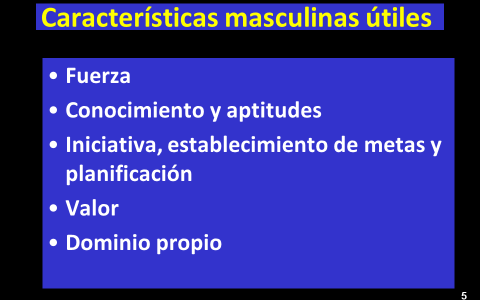 15
[Speaker Notes: Estos pasajes indican que los roles de los hombres deben ser:maestros y supervisores en la iglesia, padres, líderes de adoración, modelos a seguir y mentores… Pero la enseñanza clave es el carácter requerido, no la imposición (por edicto) de la posición.

En la Historia de la humanidad (generalmente en guerra), los hombres fueron los líderes, guerreros y protectores. Las características completamente masculinas equiparon a [algunos] hombres para ese deber. ¿Cuál es el propósito de eso hoy? ¿Cómo podemos poner eso en uso?]
¿Estamos en guerra?
22 Porque en el hombre interior me deleito con la ley de Dios, 23 pero veo otra ley en los miembros de mi cuerpo que hace guerra contra la ley de mi mente, y me hace prisionero de la ley del pecado que está en mis miembros. (Romanos 7:22-23)

10 Por lo demás, fortalézcanse en el Señor y en el poder de su fuerza. 11 Revístanse con toda la armadura de Dios para que puedan estar firmes contra las insidias del diablo. 12 Porque nuestra lucha no es contra sangre y carne, sino contra principados, contra potestades, contra los poderes de este mundo de tinieblas, contra las fuerzas espirituales de maldad en las regiones celestes. 13 Por tanto, tomen toda la armadura de Dios, para que puedan resistir en el día malo, y habiéndolo hecho todo, estar firmes. (Ef 6:10-13)
Timoteo, un valiente guerrero
Esta comisión te confío, hijo Timoteo, conforme a las profecías que antes se hicieron en cuanto a ti, a fin de que por ellas pelees la buena batalla, 19 guardando la fe y una buena conciencia… (1 Tim 1:18)
Pelea la buena batalla de la fe. Echa mano de la vida eterna a la cual fuiste llamado… (1 Tim 6:12)
Sufre penalidades conmigo, como buen soldado de Cristo Jesús. 4 El soldado en servicio activo no se enreda en los negocios de la vida diaria, a fin de poder agradar al que lo reclutó como soldado. (II Tim 2:3-4)
17
13 Estén alerta, permanezcan firmes en la fe, pórtense varonilmente, sean fuertes. 14 Todas sus cosas sean hechas con amor.

I Cor 16:13-14
18
19
Otras aplicaciones
…16 teniendo buena conciencia, para que en aquello en que son calumniados, sean avergonzados los que hablan mal de la buena conducta de ustedes en Cristo. 17 Pues es mejor padecer por hacer el bien, si así es la voluntad de Dios, que por hacer el mal.
18 Porque también Cristo murió por los pecados una sola vez, el justo por los injustos, para llevarnos a Dios, muerto en la carne pero vivificado en el espíritu… (1 Pedro 3:16-18)
20
Uso de palabras
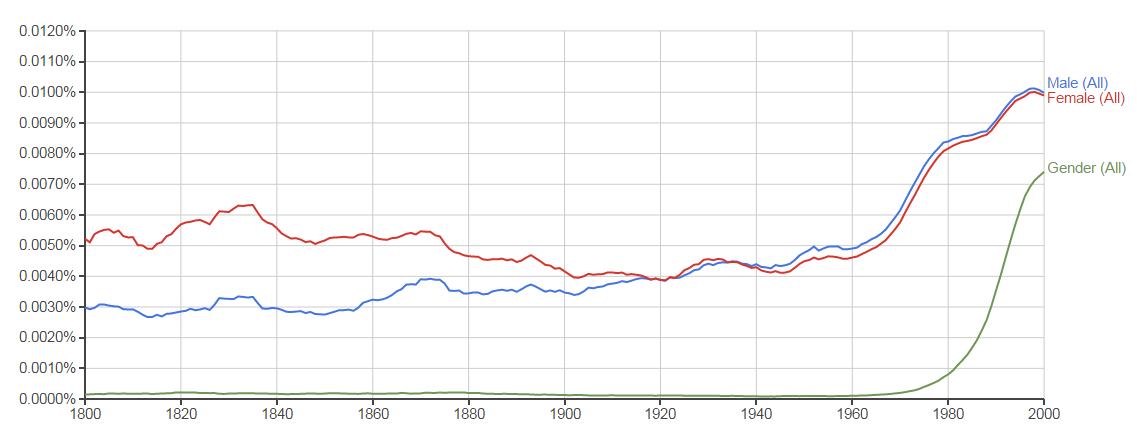 Azul – varón; rojo – hembra; verde – género
21